StorNext Connect 1.1 /Xcellis TOI
Disk Catalog (SN Connect Update)
Brent Petit & Román Saucedo
January 2016
Disk Catalog (SN Connect Update)
SN Connect updated to support the new StorNext Disk Catalog
1.     New disk catalog is used by the SN Connect Monitor Performance app
      - To determine Quantum branded and certified disk vendors & products
2.     Same detailed display policy as in SN Connect 1.0
     - Shows volume-specific performance numbers only if that volume is comprised of at least one Quantum branded or certified disk
      - Otherwise, volume-specific performance numbers are not displayed, but are included in aggregate totals (indicated by asterisk ‘*’ after volume name).
      - Policy encourages, but doesn’t strictly require, the use of Quantum branded or certified disks
Disk Catalog (SN Connect Update)
SN Connect 1.0 hard-coded disk catalog file is still supported.
1.     Used only if the new StorNext Disk Catalog is not installed, or is compromised
2.     Hard-coded Quantum certified disk vendors: DDN, Dot Hill, LSI, NetApp


Demo
Disk Catalog (SN Connect Update)
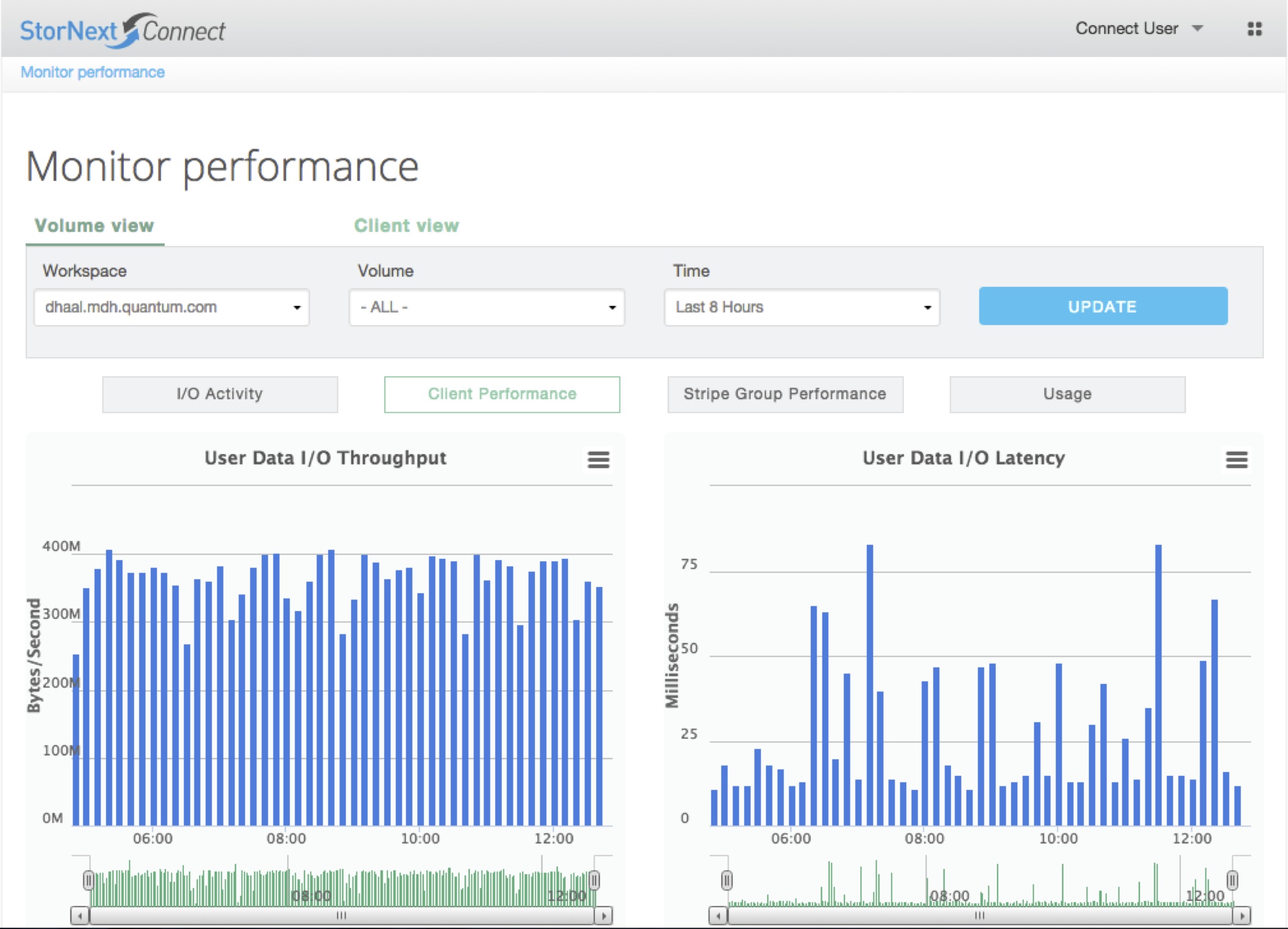 Disk Catalog (SN Connect Update)
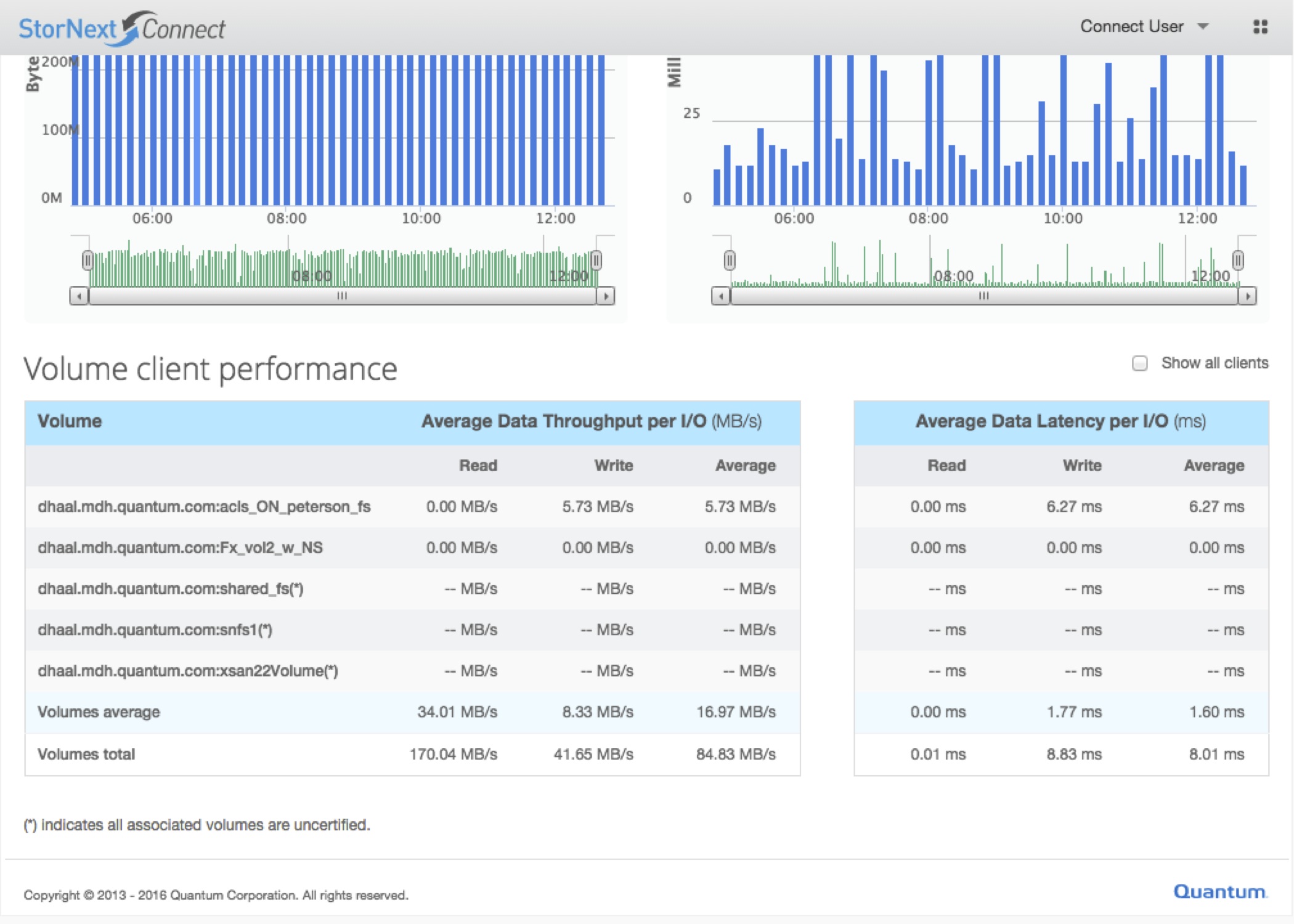 Disk Catalog (SN Connect Update)
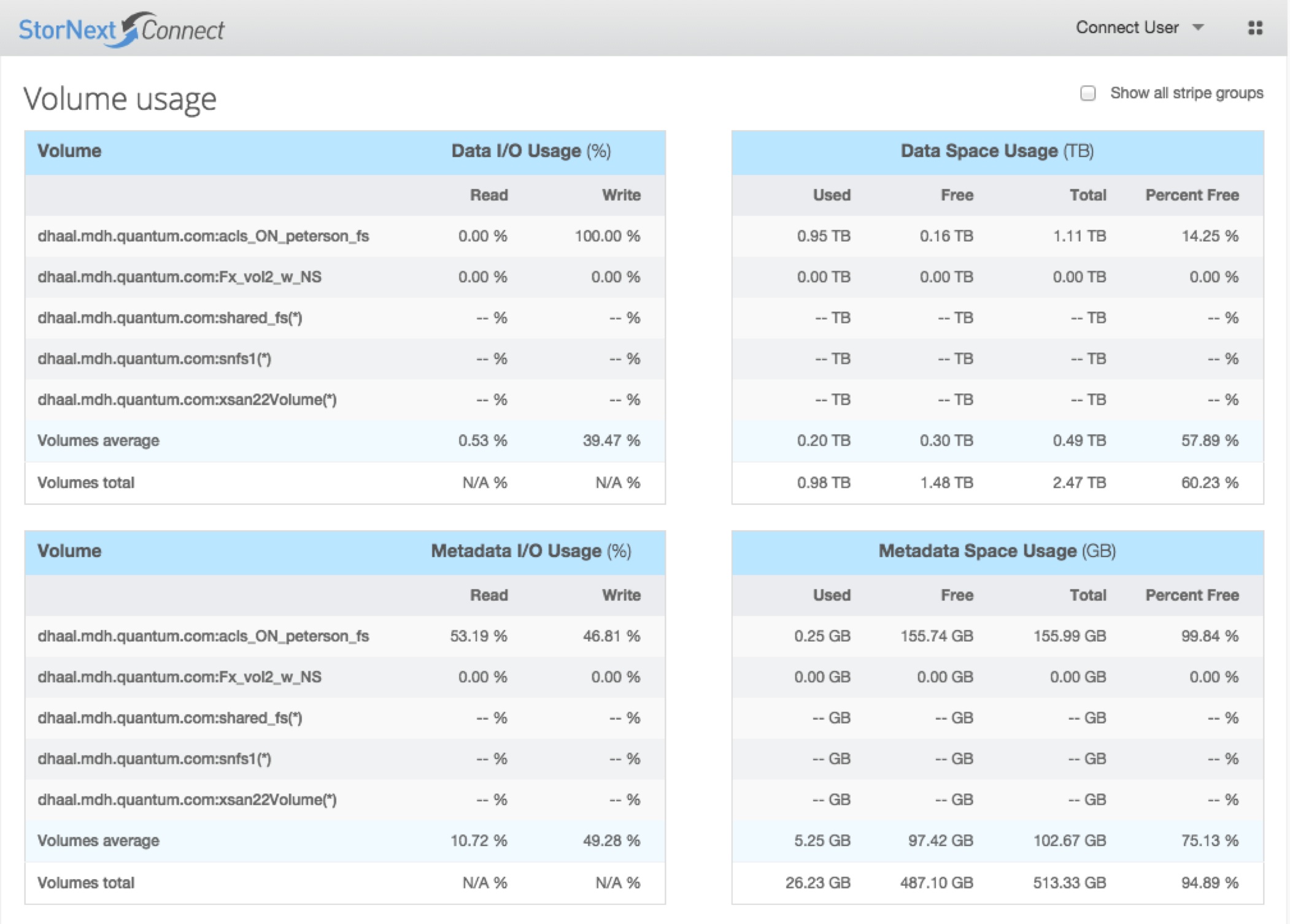 Disk Catalog (SN Connect Update)
Q & A